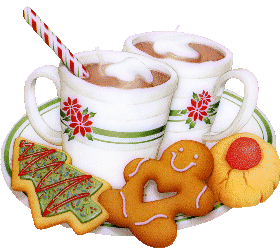 Ask questions about food to the 
                     partner.
What do you like to eat?
What do you like to drink?
-What would you like to eat
 for breakfast?                        
Do you like sweets?
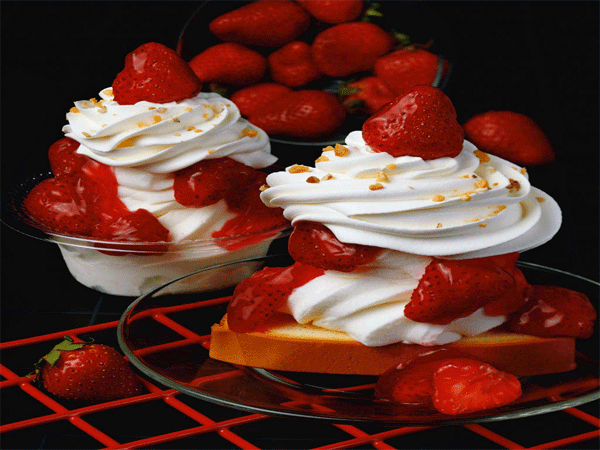 What’s kind of sweet things do 
 you know?
-Is it healthy to eat much sweet
food?
Do you like sandwiches?
Do you usually have for 
breakfast tea or coffee?
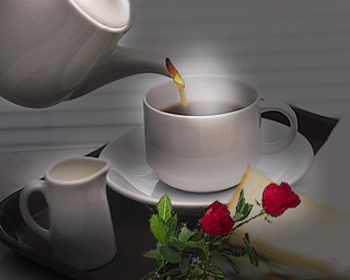 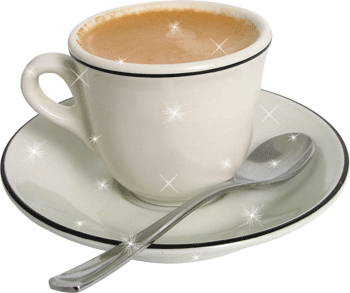 tea
coffee
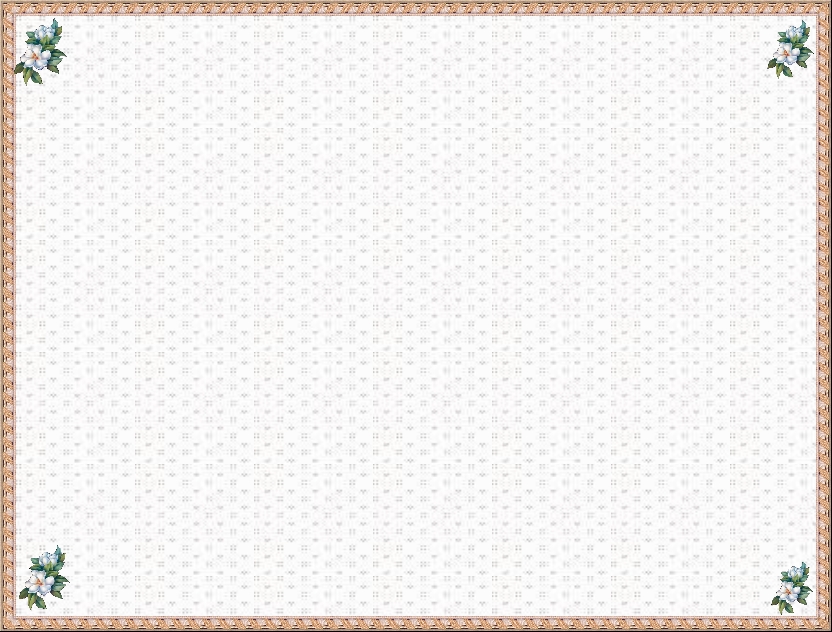 What the English eat nowadays ?
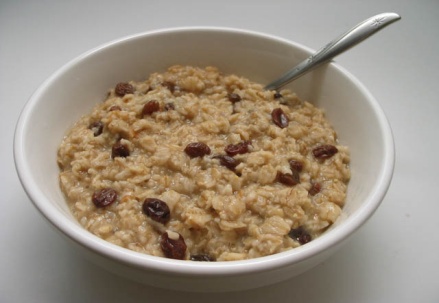 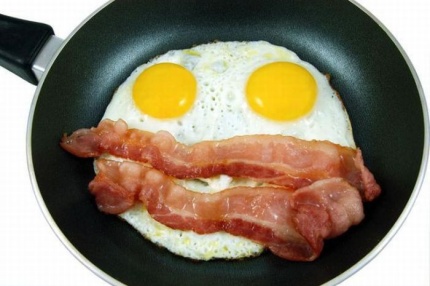 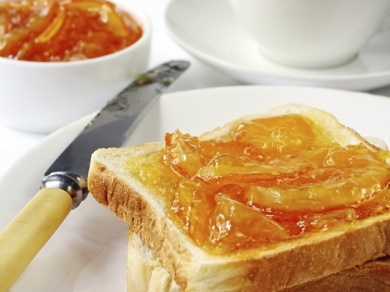 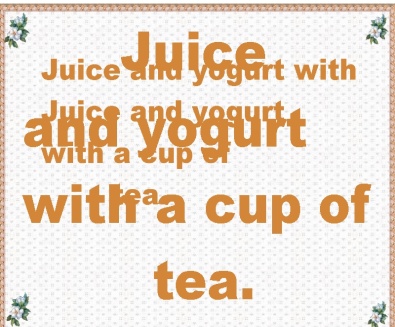 Toasts with marmalade
cereal
cereal
Eggs and bacon
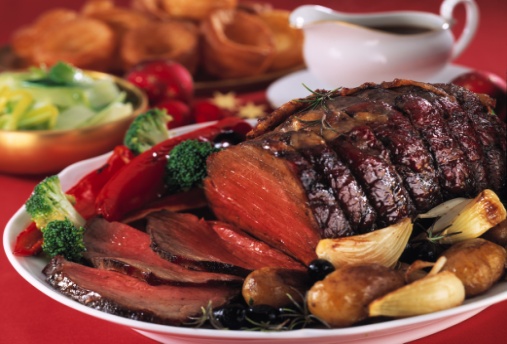 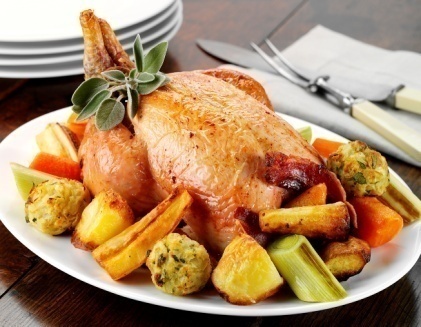 Pork 
  (свинина)
   Lamb
   (баранина)
Roast beef
Chicken
What do English people eat for breakfast?
Where do the English eat lunch?
What is the most important meal of the week?
Текст надписи
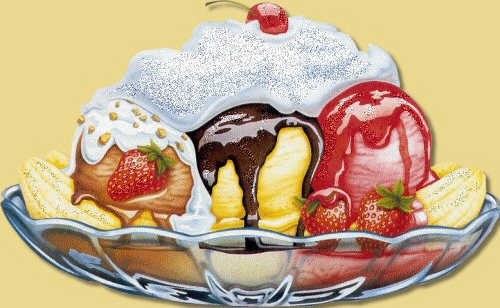 Compare
-to be made of
-to be made from
УПОТРЕБЛЕНИЕ
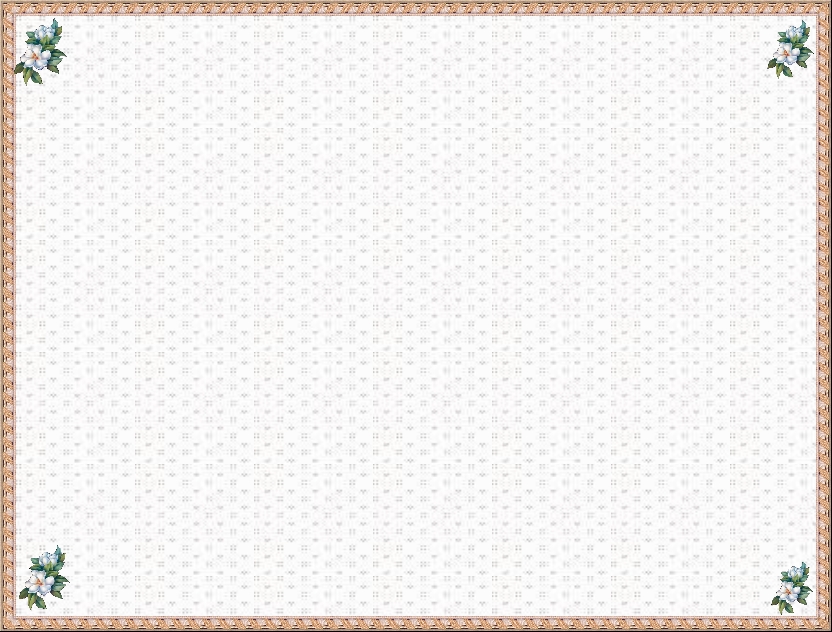 Choose the correct preposition
Salad is made
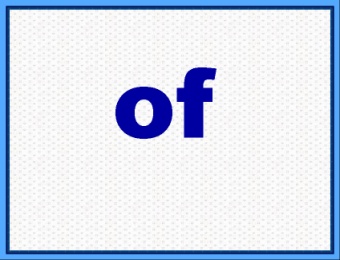 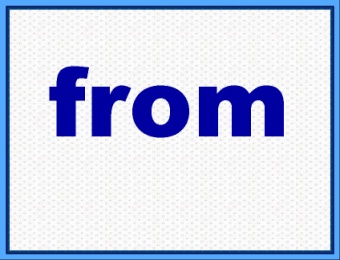 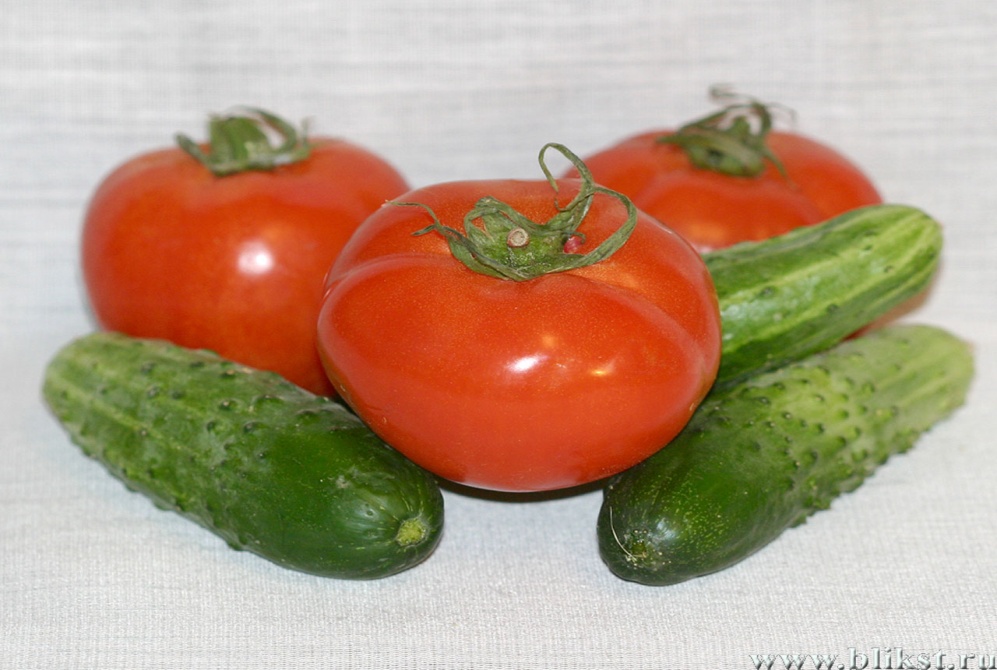 cucumbers, tomatoes.
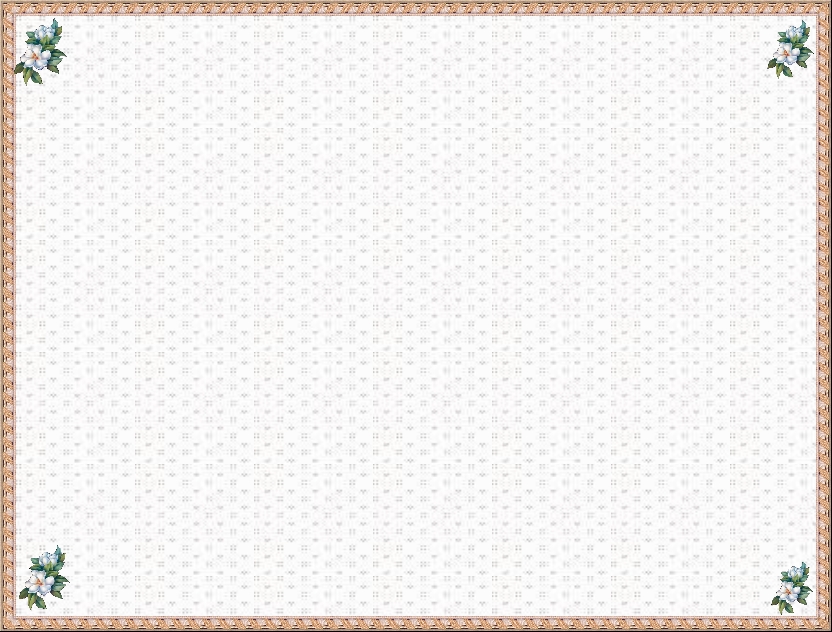 A cake is made
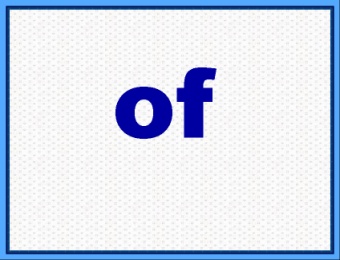 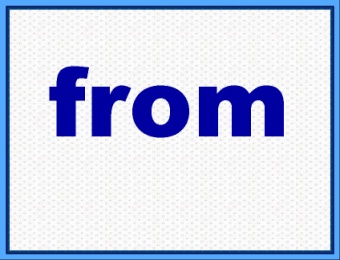 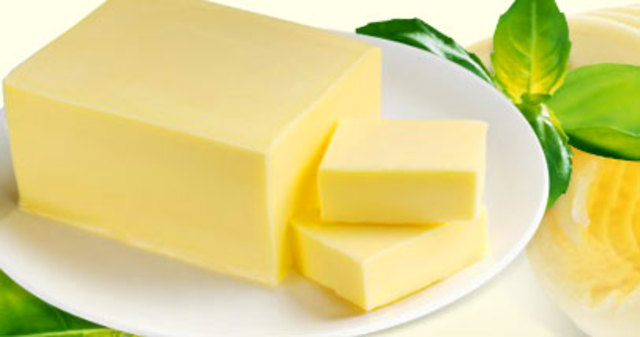 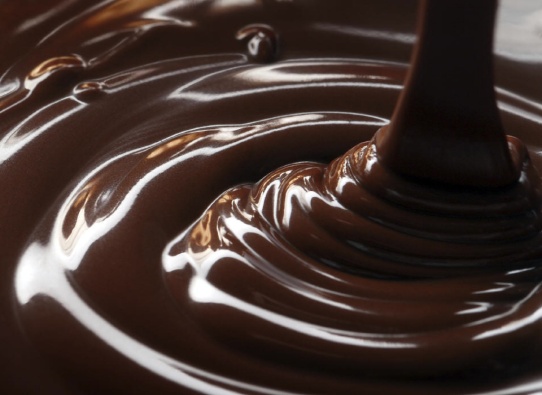 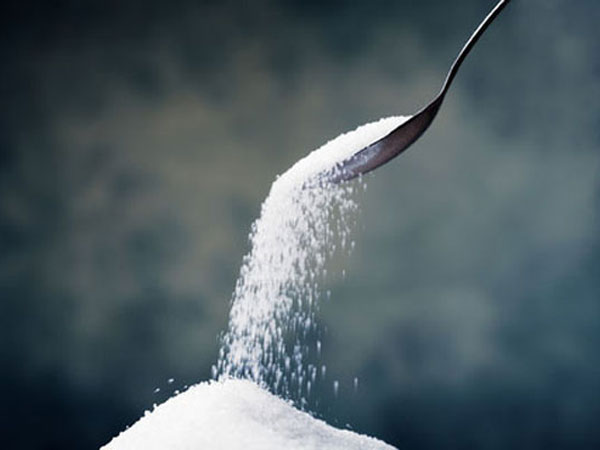 butter, chocolate ,sugar.
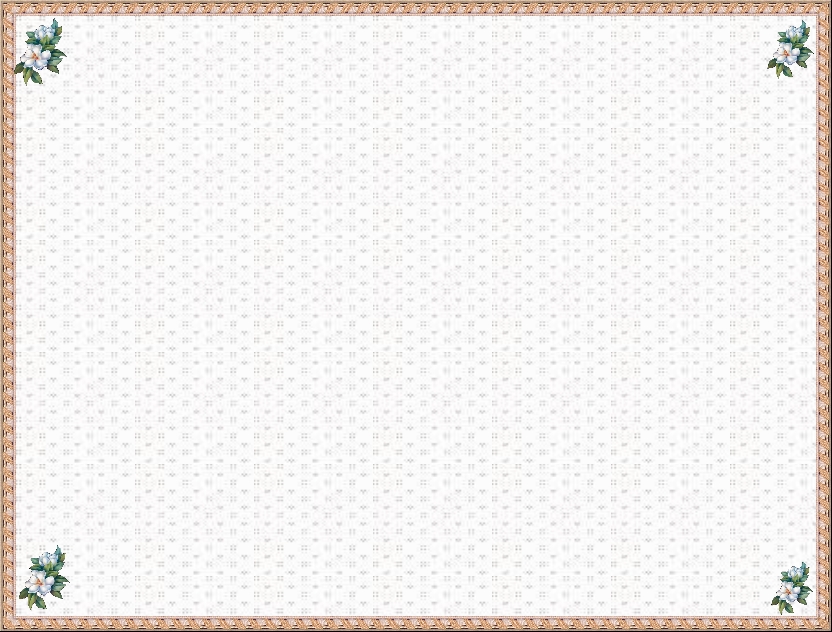 Cheese is made
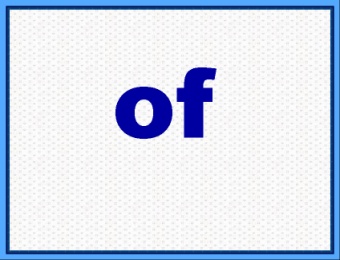 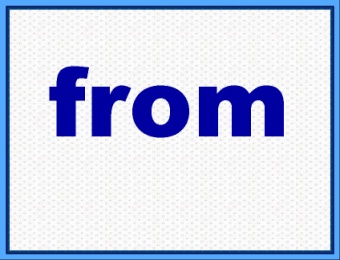 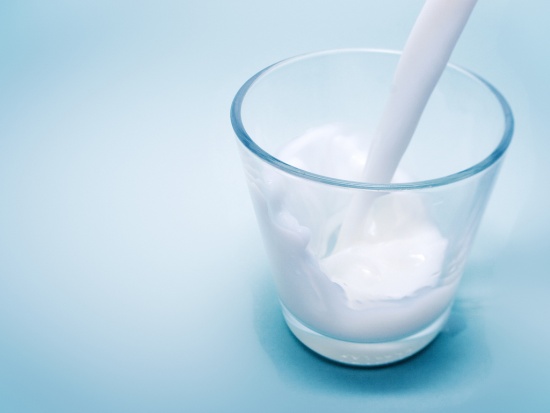 milk.
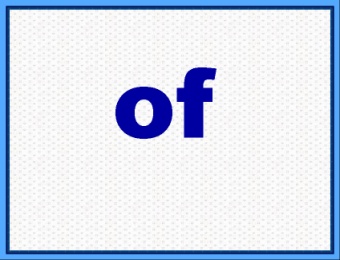 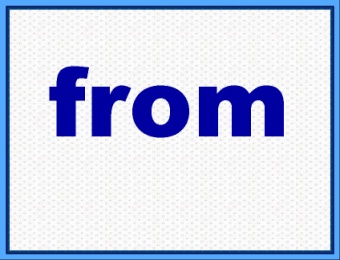 Sausage is made
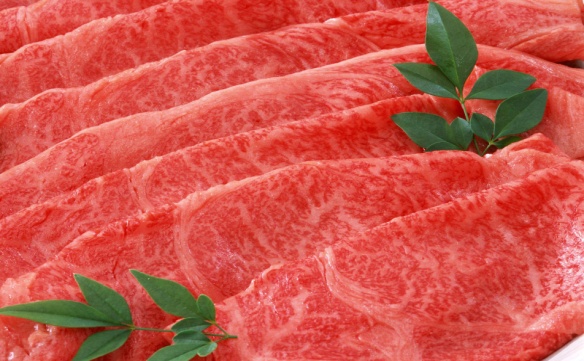 meat.
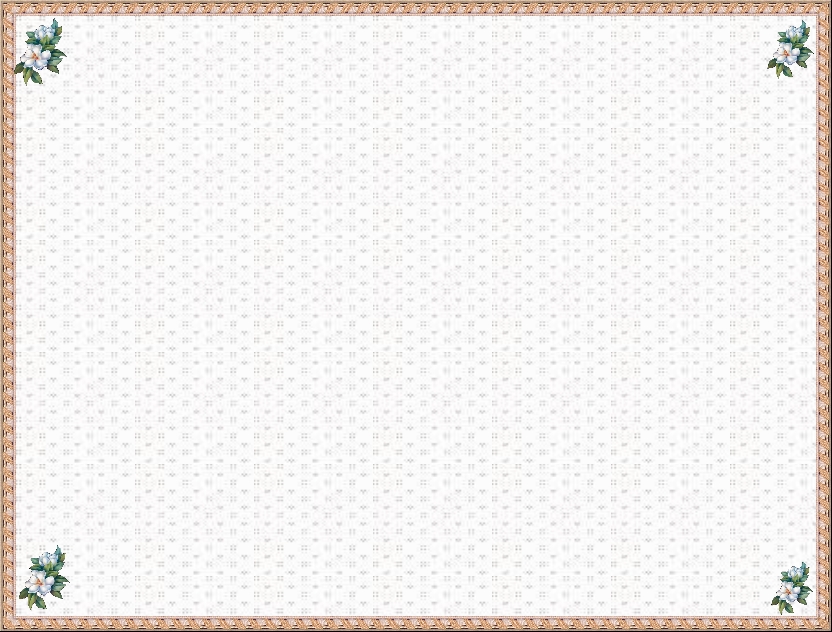 Yogurt is made
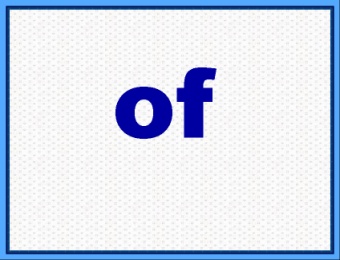 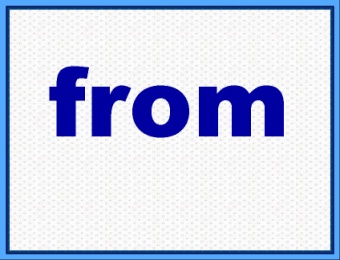 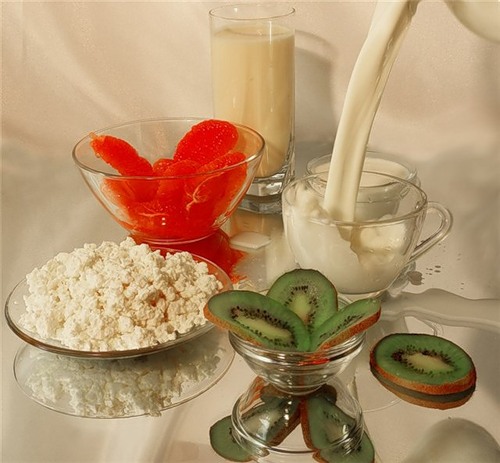 milk, fruits.
A hamburger is made
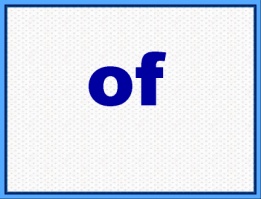 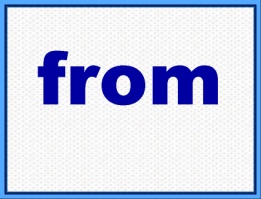 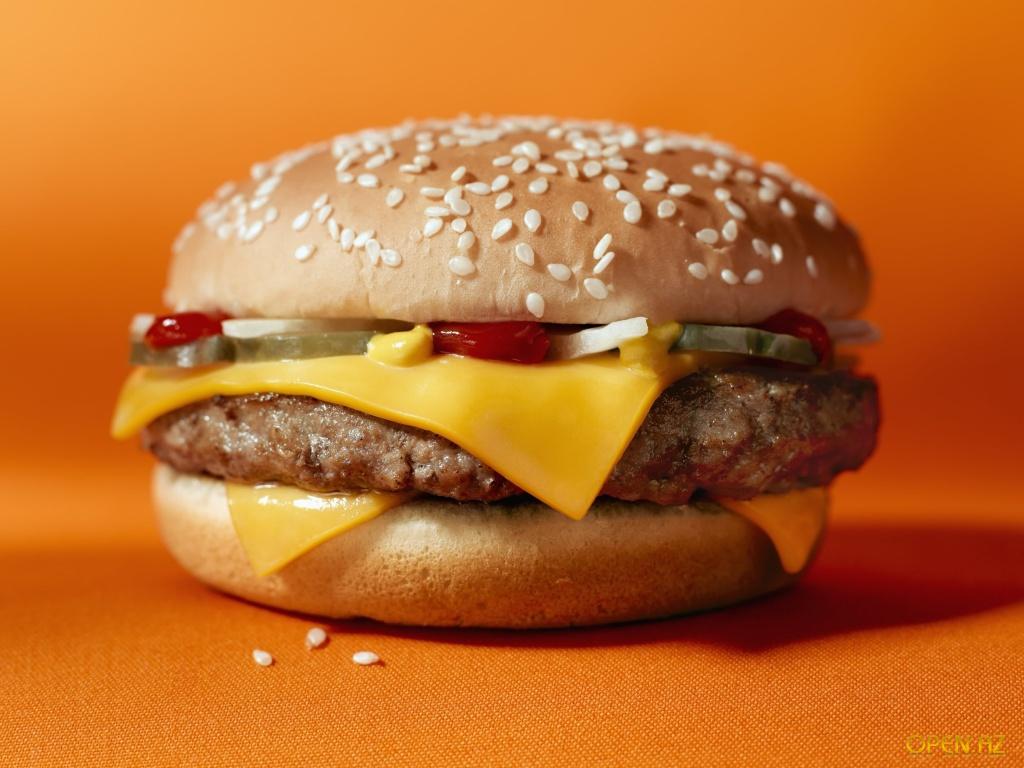 bread, cheese…